Simple present Wh questions practice 3
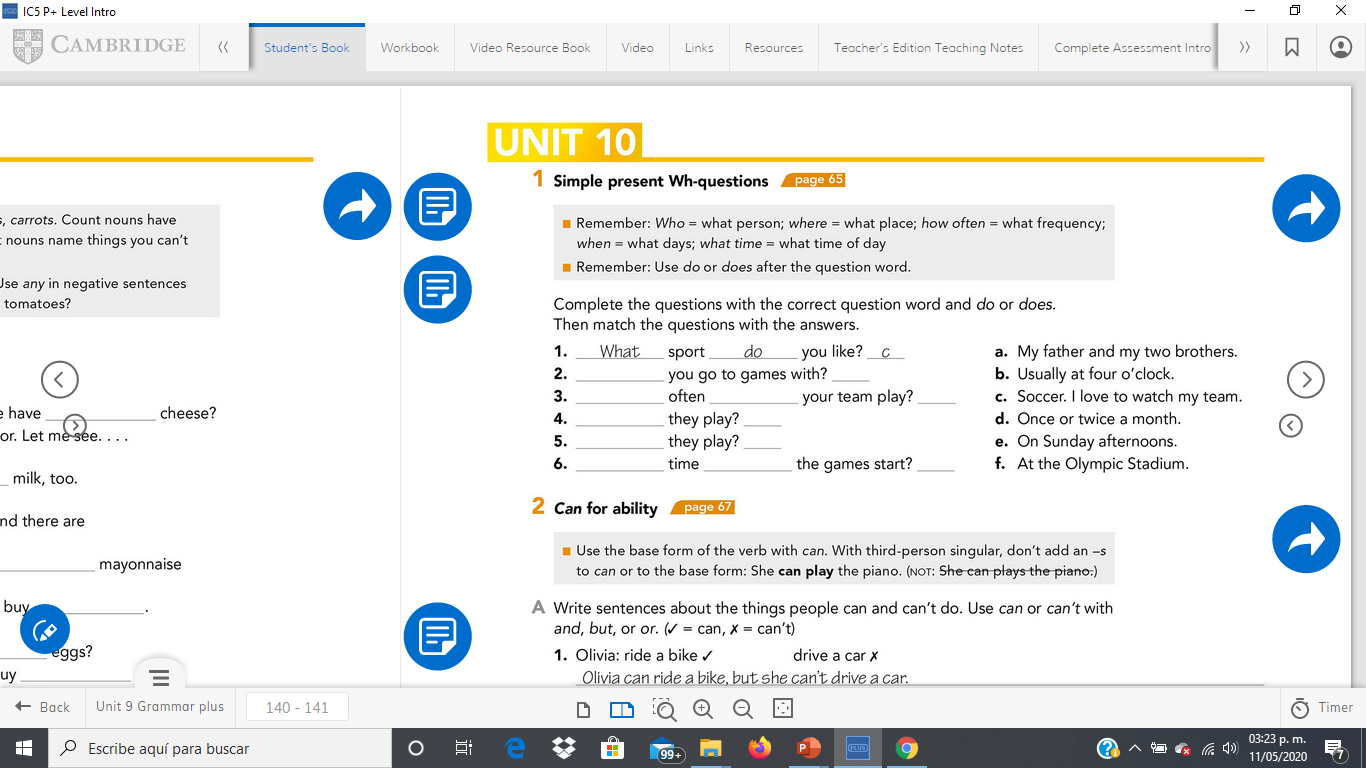 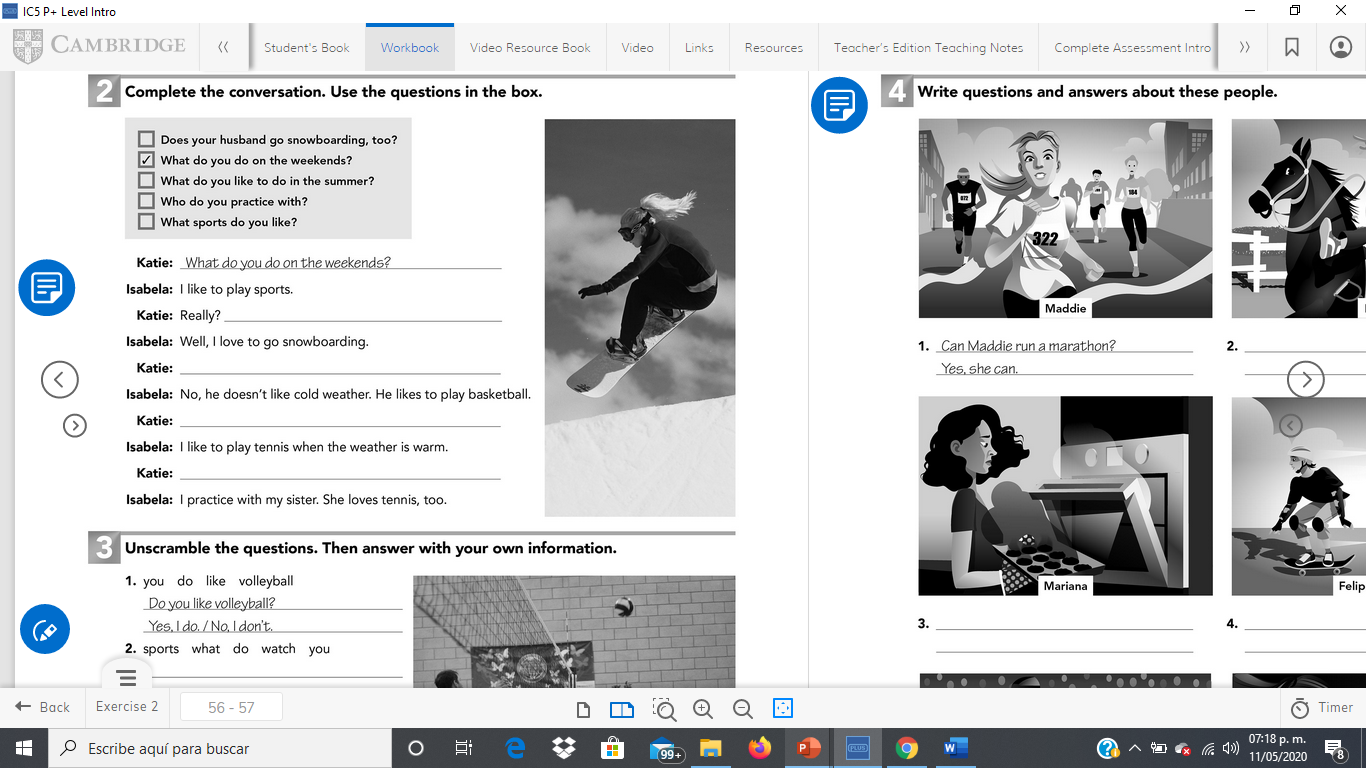 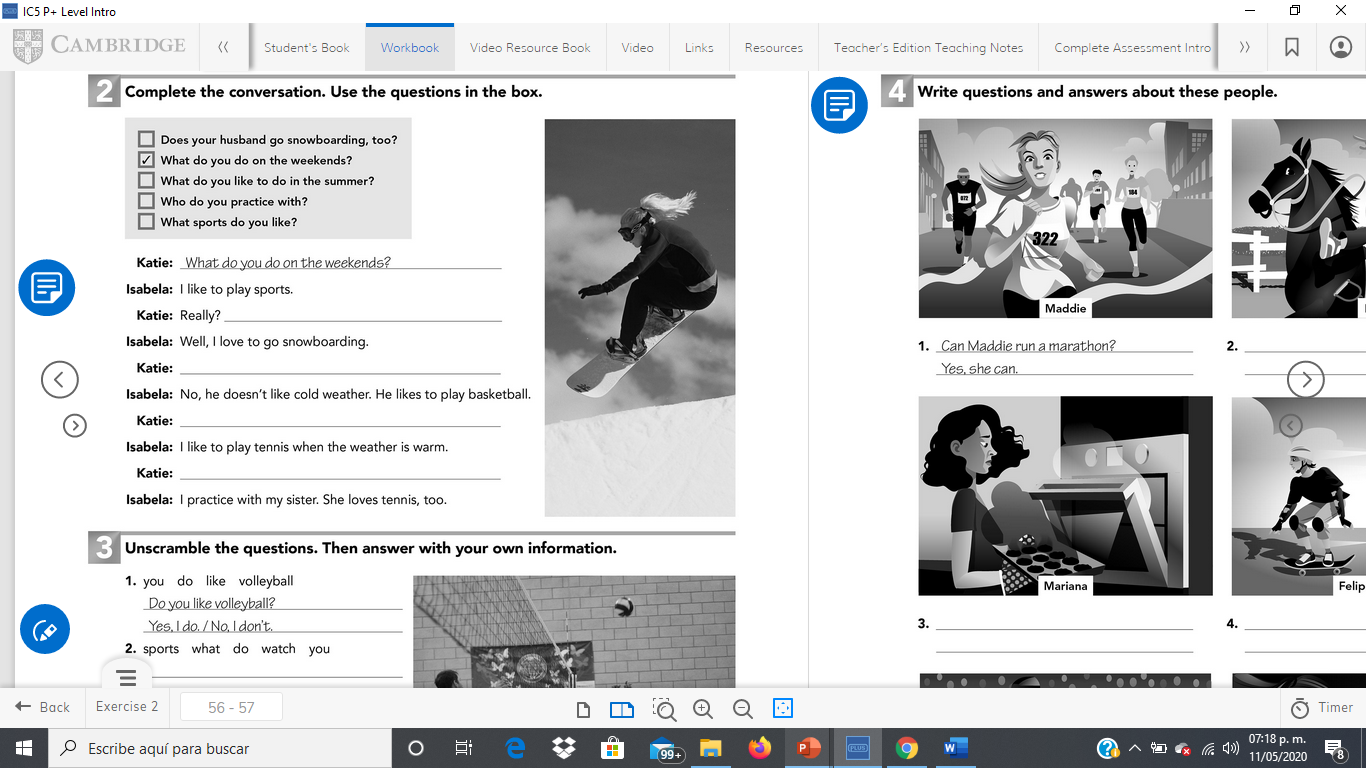 What do you like to doin the summer ?
Does your husband go snowboarding,too?
What sports do you like?
Who do you practice whit?
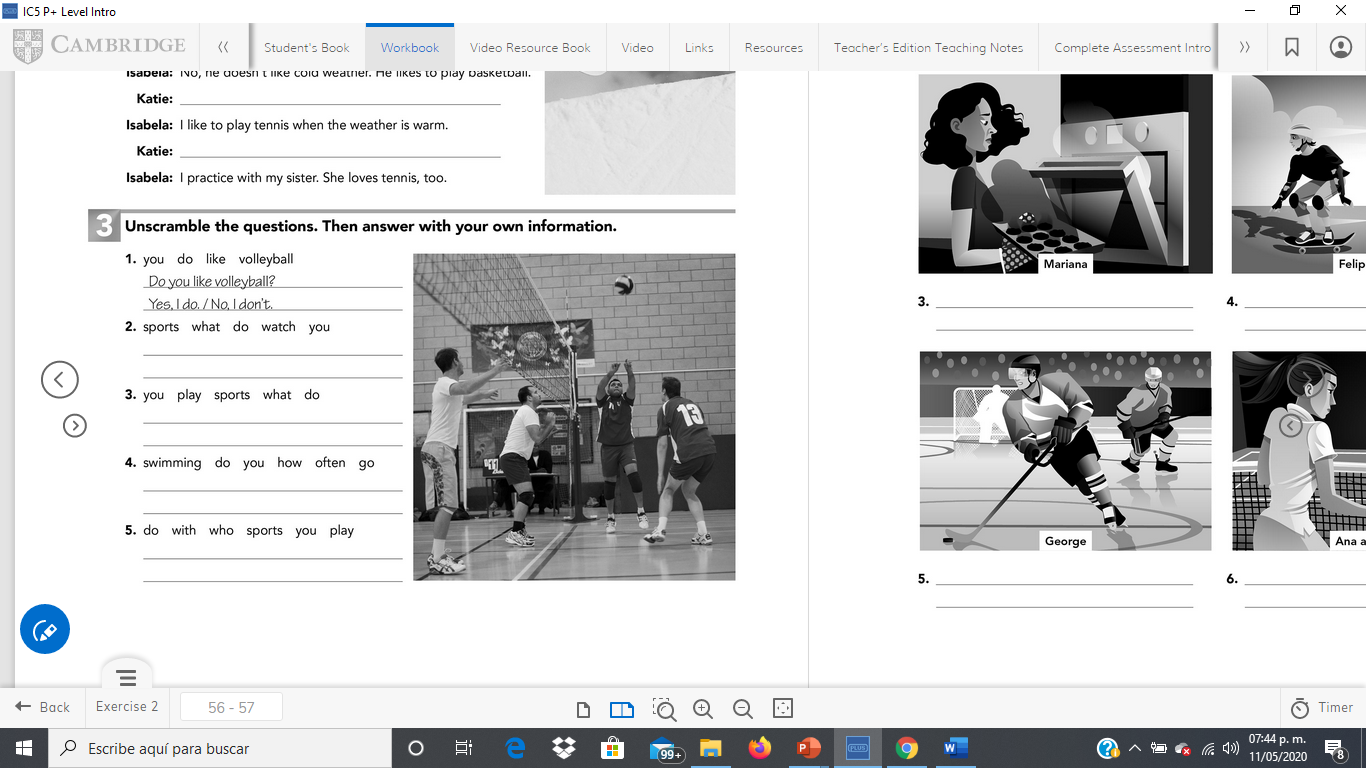 What do you sports watch?
Yes, i do no/ i don´t
What do you play sports?
Yes,i do /no i don´t
Do you how often go swimming?
Yes,i do/no i don´t
Do you whit who play sports?
Yes, i do/ no i don´t
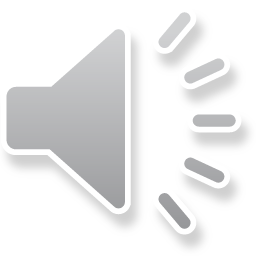 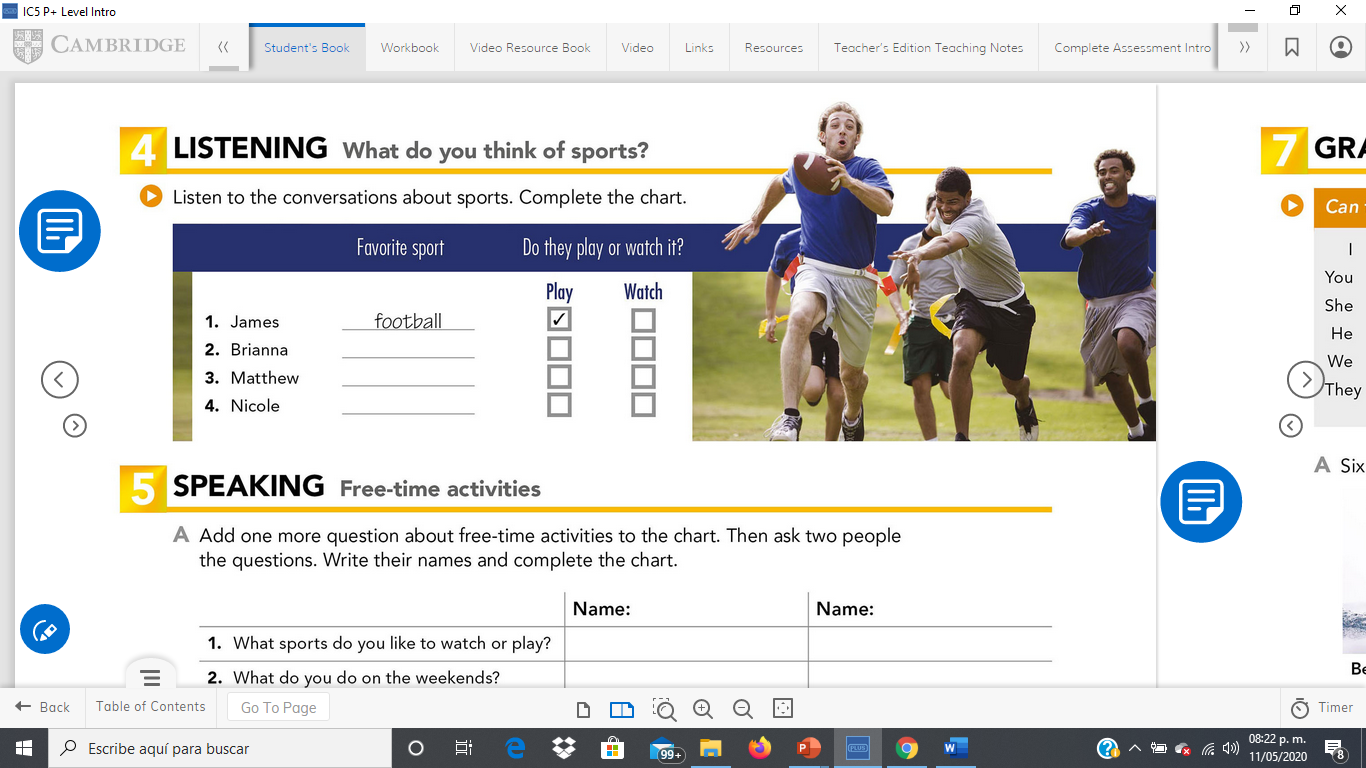 tennis
baseboll
Basketboll
Answer the following simple present Wh questions
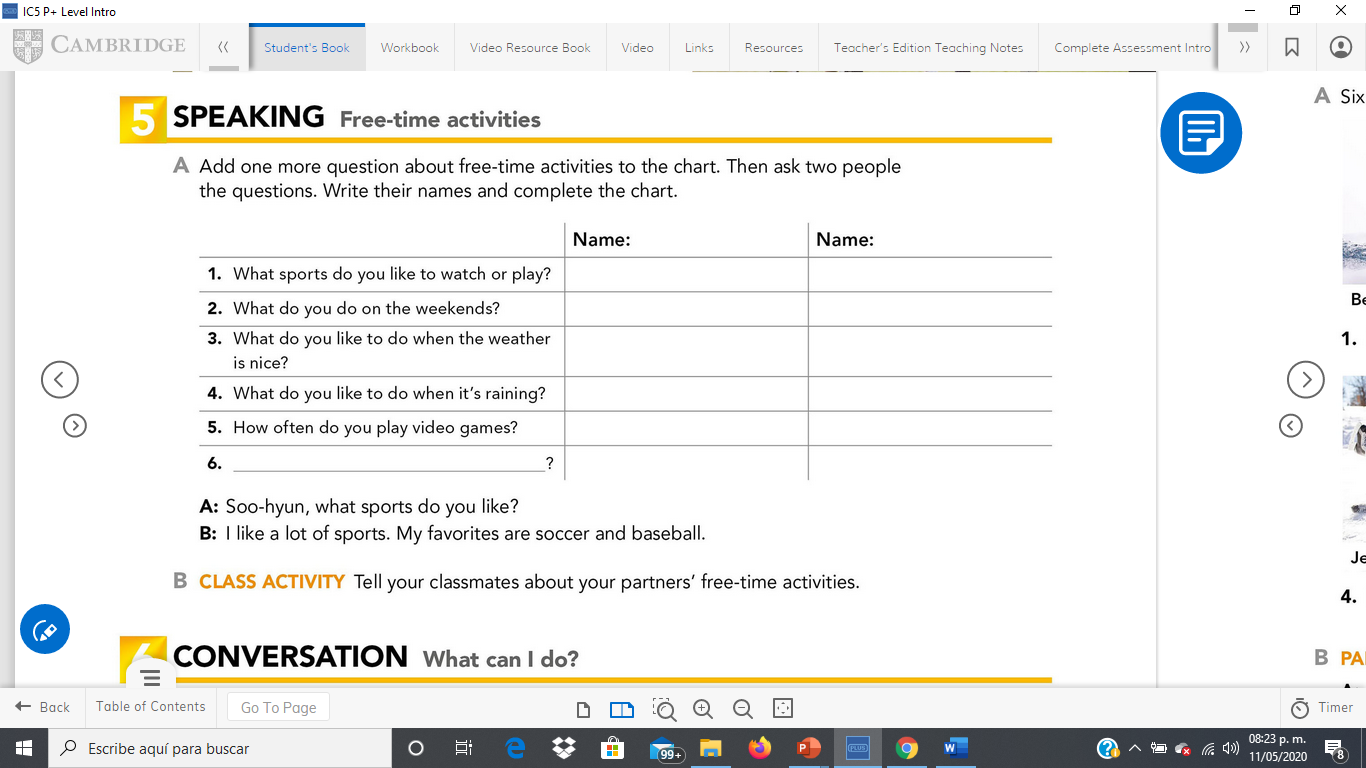 Soccer, ice-skating, boxing, swimming
I do swimming
I like runing, cycling and swimming
I don´t like playing sports when it rains
Sometimesin the afternoon